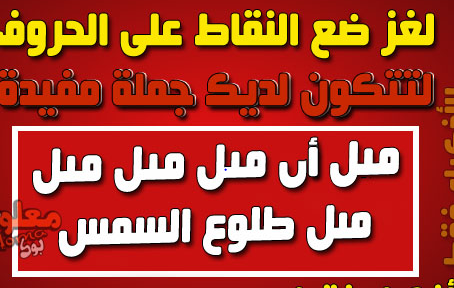 ظرفا الزّمان والمكان
ظرف الزّمان : اسم منصوب يبيّن زمان حدوث الفعل (ونسأل عنه ب(متى))، مثل :
(صباحًا – مساءً – صيفًا – شتاءً – عامًا – شهرًا – يومًا – ساعة ً– الآن-عصرًا – أسبوعًا – ليلًا – فجرًا – نهارًا – ربيعًا – غدًا – مغربًا – خريفًا.)
ظرف المكان : اسم منصوب يبيّن مكان حدوث الفعل (ونسأل عنه ب(أين))، مثل : 
( شمال – جنوب – قبل – بعد – فوق – تحت – أمام – خلف – بين – حول– يمين – وراء – عند – نحو – غرب –شرق).
ظرف الزّمان و ظرف المكان كلّ منهما منصوب وعلامة نصبه الفتحة أو تنوين الفتح.
أمثلة   :- - رجعتُ من المدرسةِ ظهرًا  .                 - درستُ دروسي مساءً .
              - انتظرتُ السّيّارة ساعةً .              - وقف المعلّم أمامَ التّلاميذِ .                  
              - طارت الفراشة بينَ الأزهارِ .
نموذج في الإعراب

جلستُ أمامَ المعلّمةِ.

أمامَ:ظرف مكان منصوب وعلامة نصبه الفتحة، وهو مضاف.
المعلّمةِ: مضاف إليه مجرور وعلامة جرّه الكسرة.
اختر ظرف مكان ، وضعه في المكان الخالي .
تحت – أمام – غرب – جوار – فوق – جنوبًا – بين
1-    اتّجه المسافرون جنوبًا
2-    تقف الطّيور فوقَ  الغصنِ.
3-    جلس الرّاعي تحتَ  الشّجرةِ.
4-    جلس عليّ بينَ  أصدقائِه فرحًا.
أجب عن كلّ سؤال بجملة تشتمل على ظرف مكان.
 
1-    أين اختفت الطّائرة ؟
2-    أين تسير السّفن ؟
3-    أين شاهدت العلم ؟
خامسا : أجب عن كلّ سؤال بجملة تشتمل على ظرف زمان.
1-              متى تستيقظ من النّوم ؟
2-              متى تشتدّ الحرارة ؟
3-              متى تعود إلى الدّراسة ؟
4-              متى تكثر الأمطار ؟